Není fotografie jako fotografie
Kateřina Lánská / EDUin
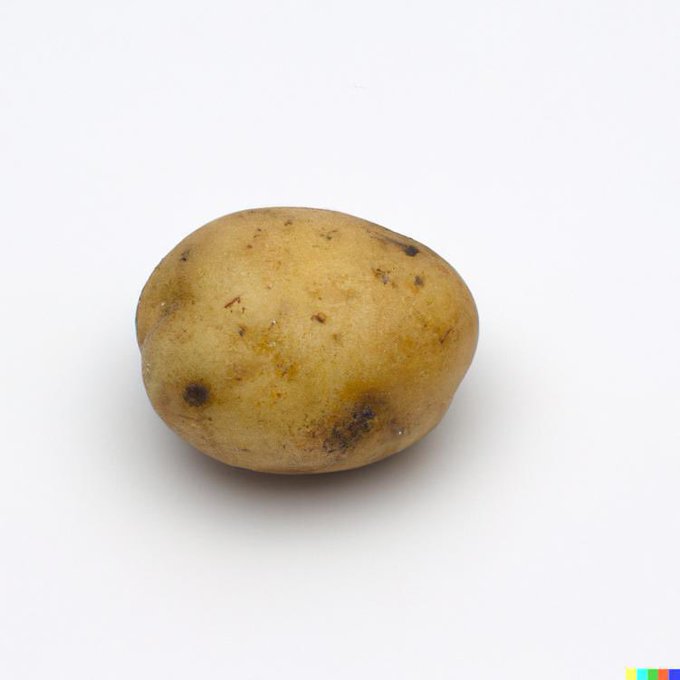 DALL·E 2
Promptografie
Je promptografie umění?
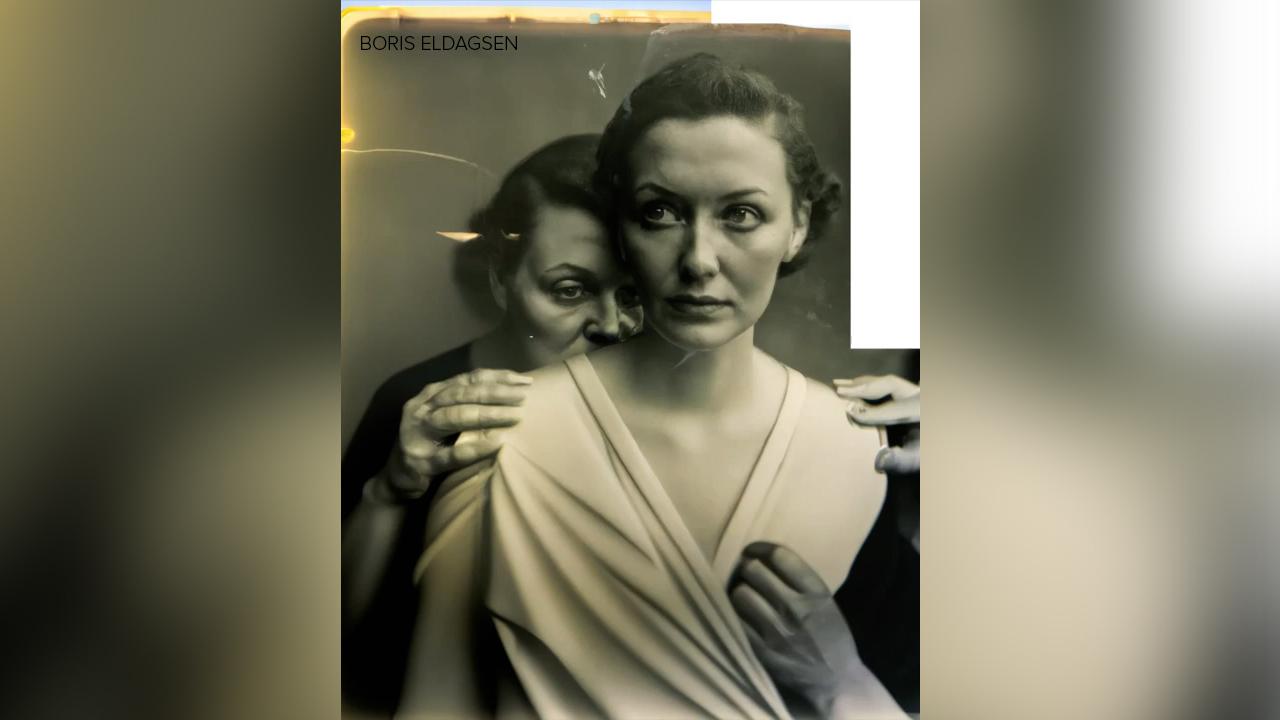 Boris EldagsenPseudomnesia: The Electrician, 2023
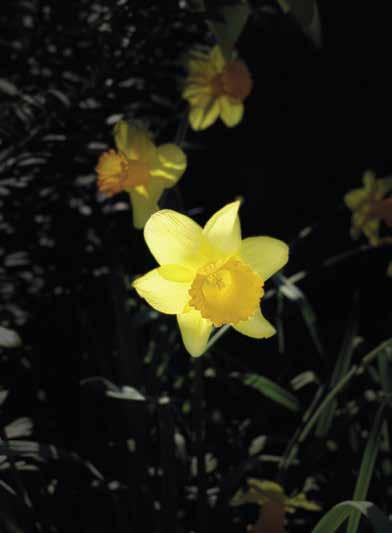 Umění nemusí reprezentovat realitu
Filip Láb, Black Flower, 2020
Fotografická manipulace
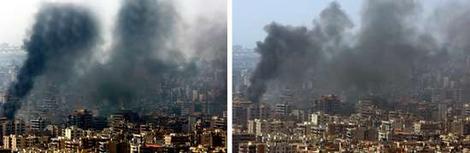 Adnan Hajj, Libanon, 2006
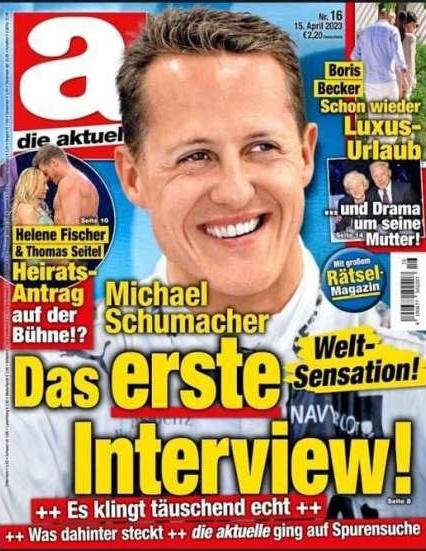 Generativní modely a profesní etika
Die Aktuelle: Anne Hoffmann
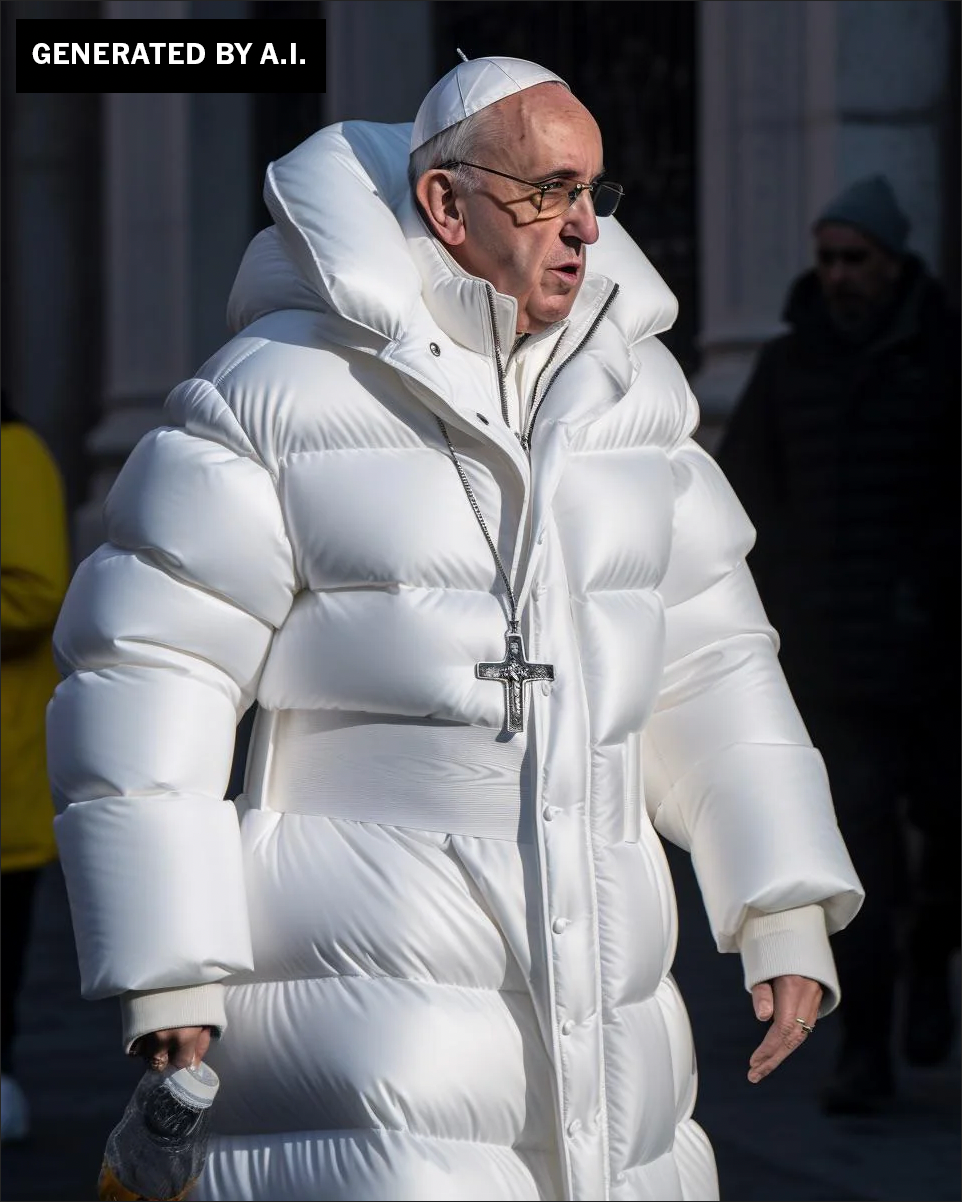 Co zbytek internetu?
Co nám pomůže “snížit riziko vyhynutí v důsledku umělé inteligence”?
Pochopit, jak modely strojového učení fungují, využít jejich pozitivní stránky a naučit se pracovat s těmi negativními.

Přizpůsobit metody výuky tomu, že existují oblasti, které umělá inteligence zvládá stejně dobře jako člověk, a naopak takové, ve kterých lidskou inteligenci nenahradí. Bude tedy důležité posílit dovednosti kritického myšlení a empatie.